分數教學學具
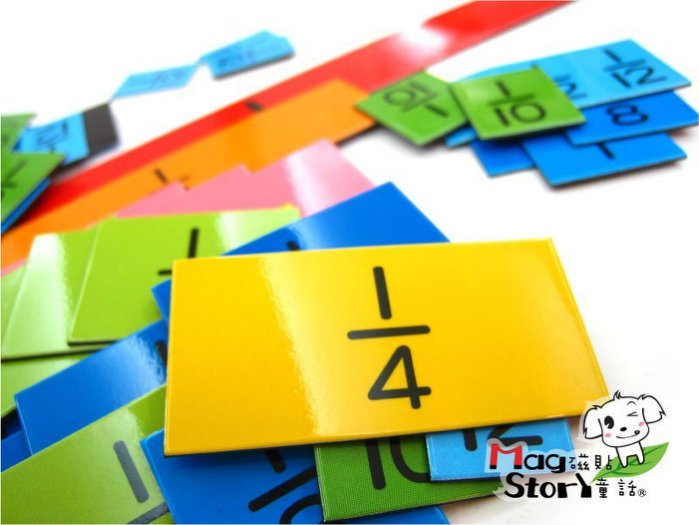 分數教學學具
臺南市國教輔導團  鹽水國小何鳳珠
judy_h@mail2000.com.tw
分數教學學具
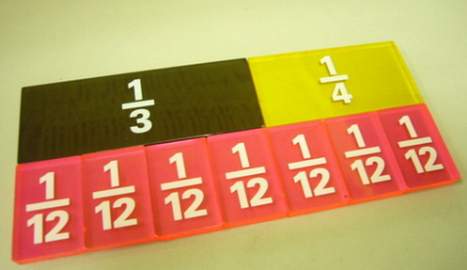 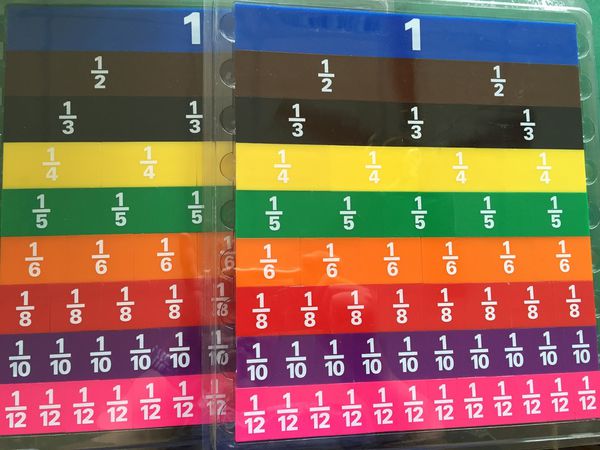 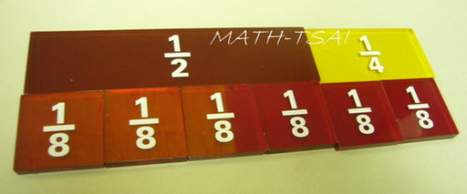 台南市鹽水國小何鳳珠
分數教學學具
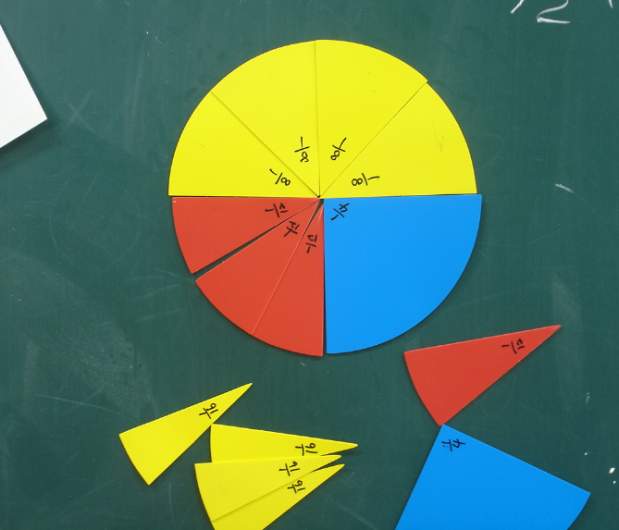 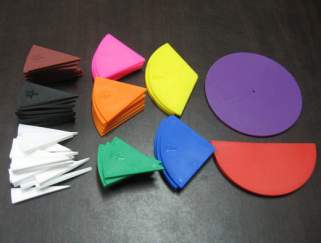 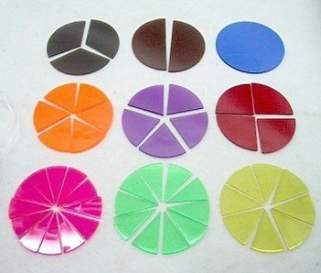 台南市鹽水國小何鳳珠
3
分數教學學具
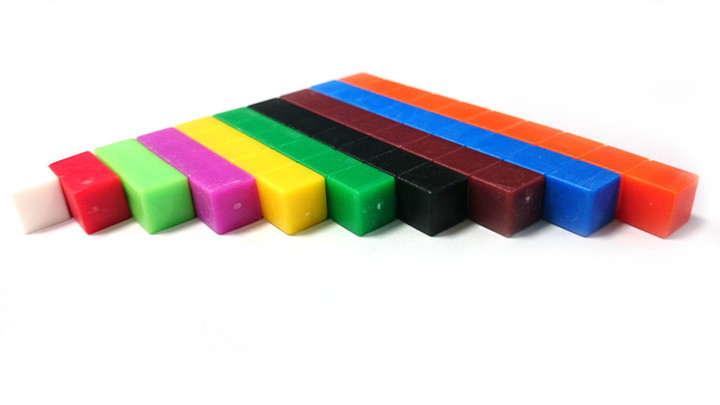 分數教學學具
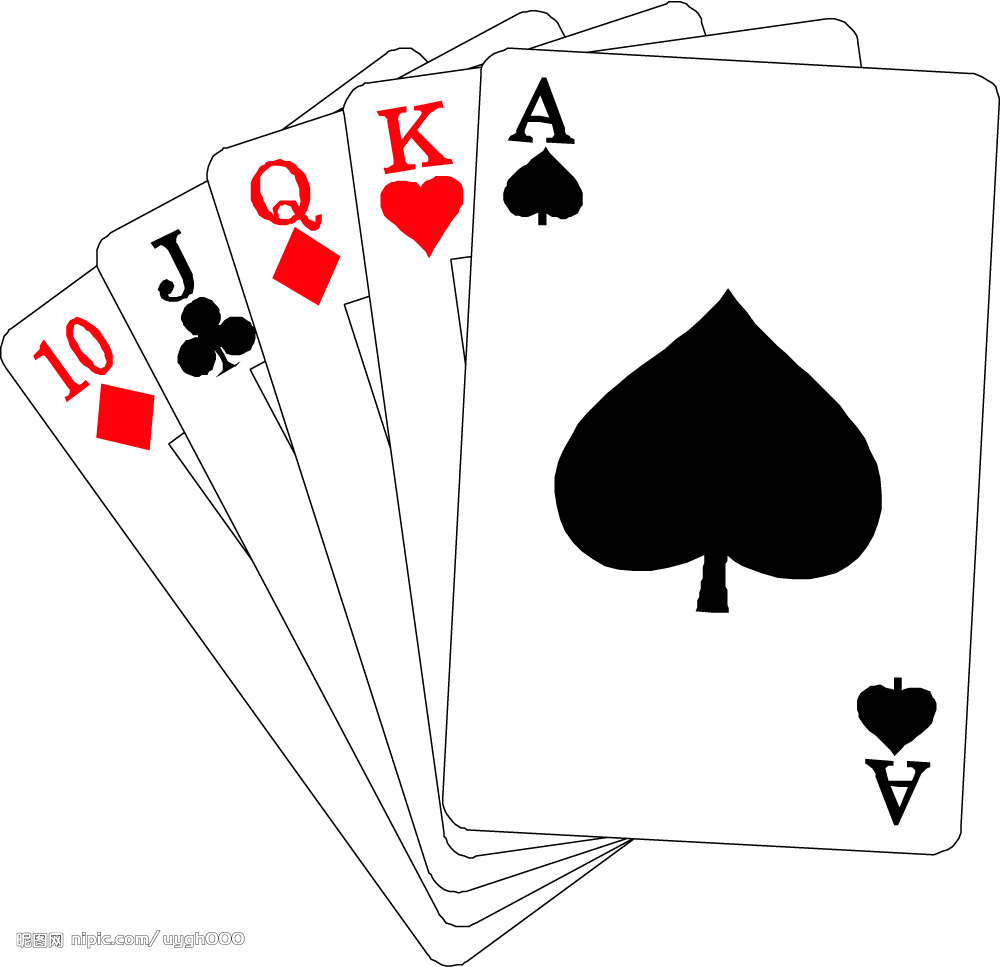 分數教學學具
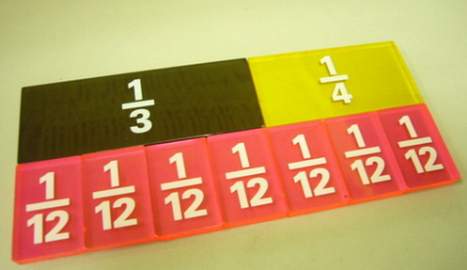 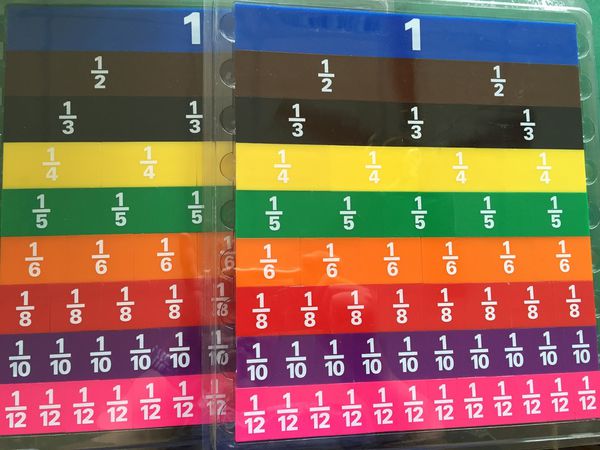 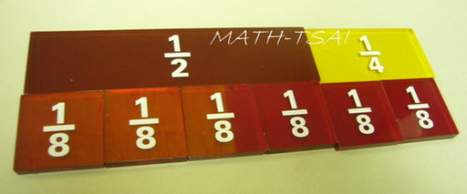 台南市鹽水國小何鳳珠
分數教學學具
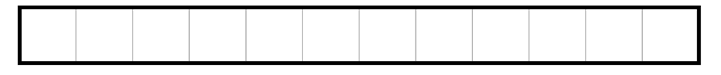 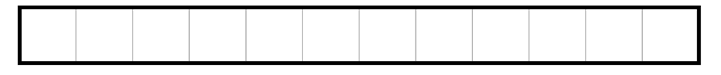 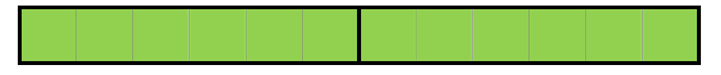 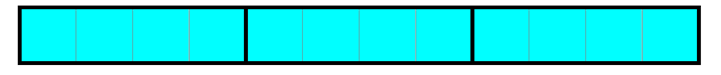 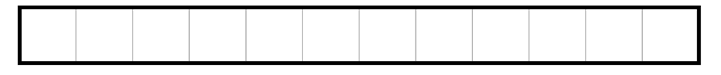 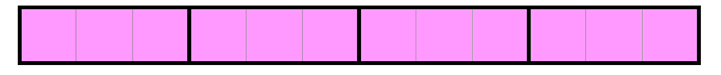 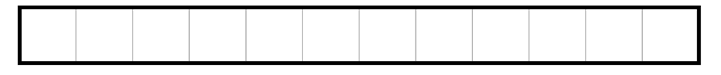 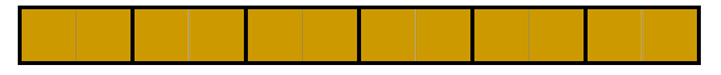 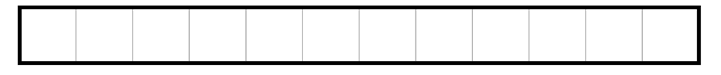 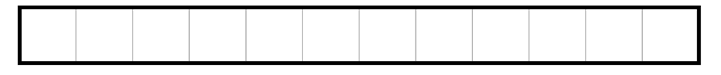 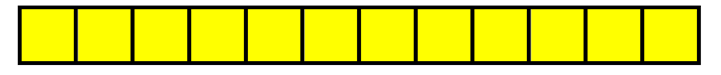 台南市鹽水國小何鳳珠
7
分數教學學具
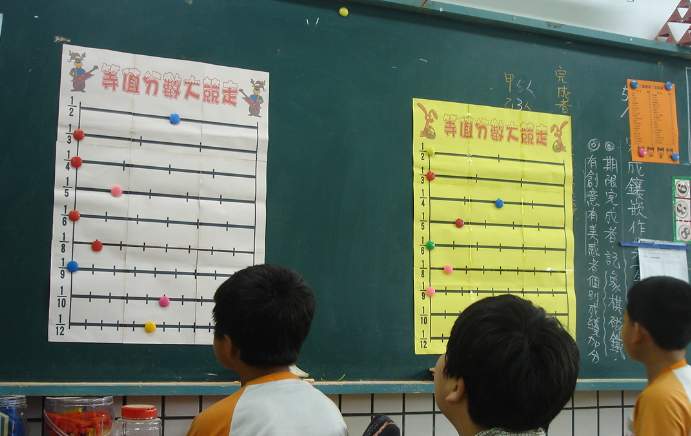 台南市鹽水國小何鳳珠
8
分數教學學具
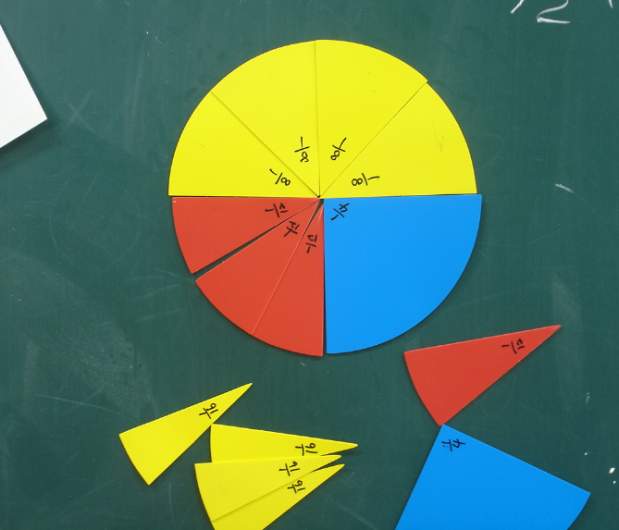 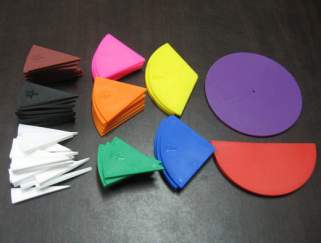 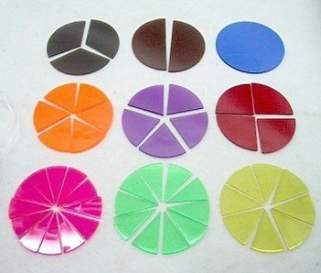 台南市鹽水國小何鳳珠
9
分數教學學具
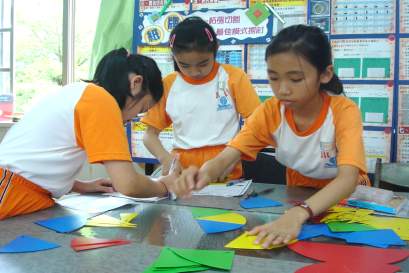 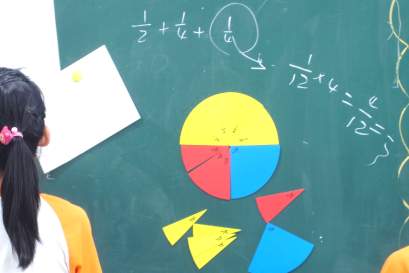 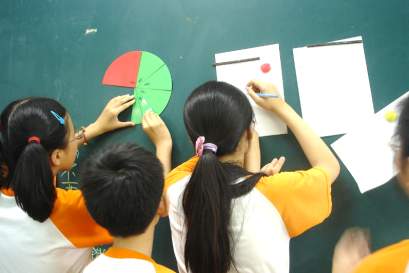 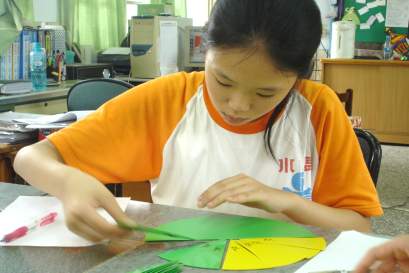 台南市鹽水國小何鳳珠
10
分數教學學具
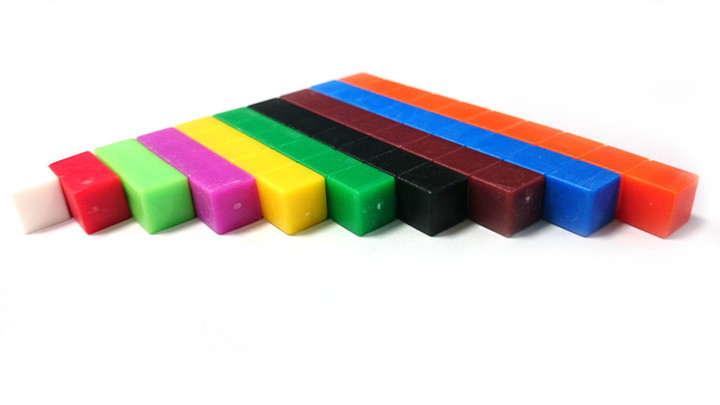 台南市鹽水國小何鳳珠
分數教學學具
1
橘色數棒為１
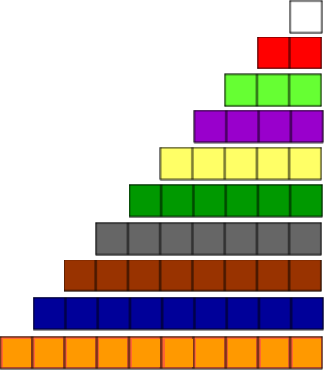 台南市鹽水國小何鳳珠
分數教學學具
2根數棒關係比較(擲骰)
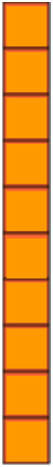 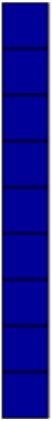 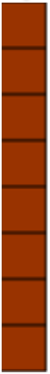 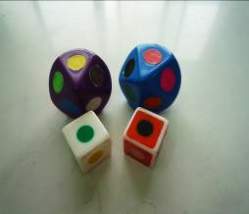 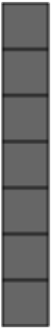 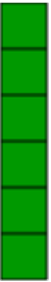 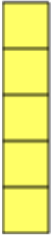 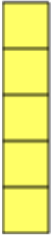 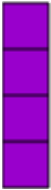 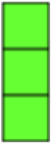 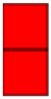 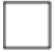 台南市鹽水國小何鳳珠
分數教學學具
指定１→找比較量
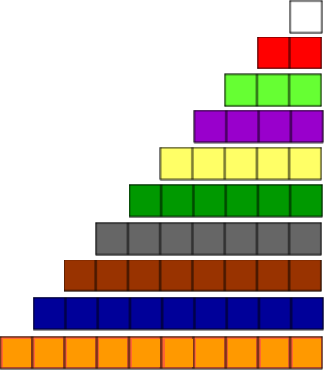 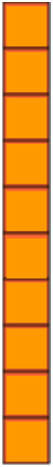 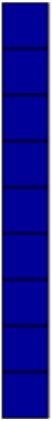 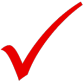 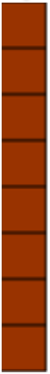 1
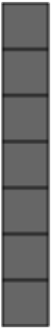 1
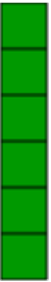 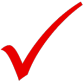 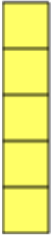 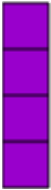 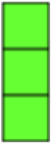 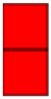 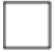 台南市鹽水國小何鳳珠
沒有數棒怎麼辦？
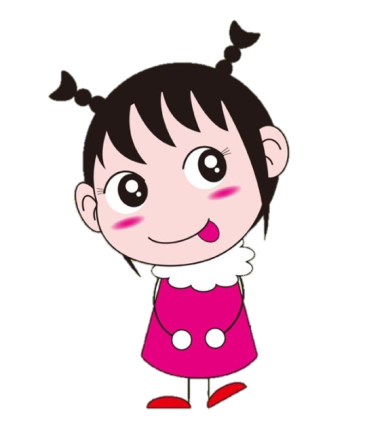 自製紙質數棒
萬用揭示板（網絡平臺）
http://magicboard.cycu.edu.tw/
台南市鹽水國小何鳳珠
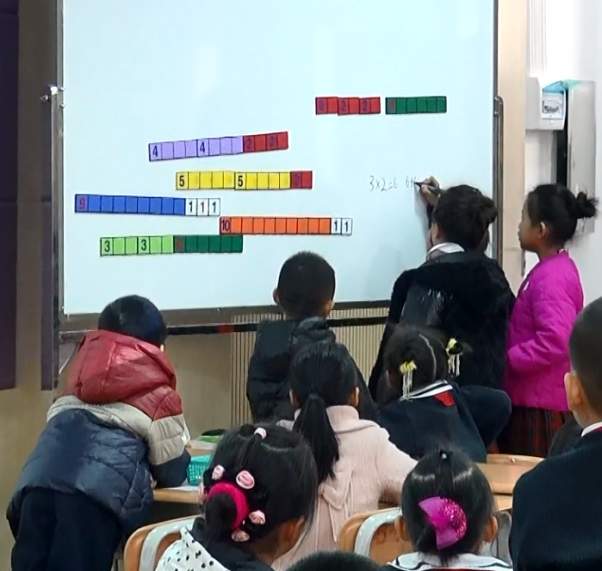 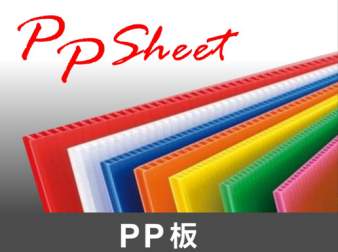 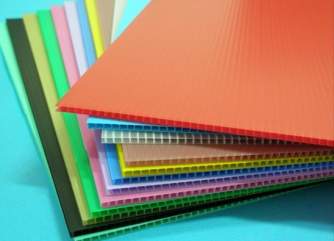 台南市鹽水國小何鳳珠
萬用揭示板
http://magicboard.cycu.edu.tw/
中原大學袁媛教授研發
各單元數位教具使用
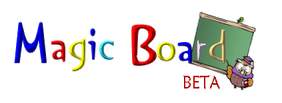 台南市鹽水國小何鳳珠
分數教學學具
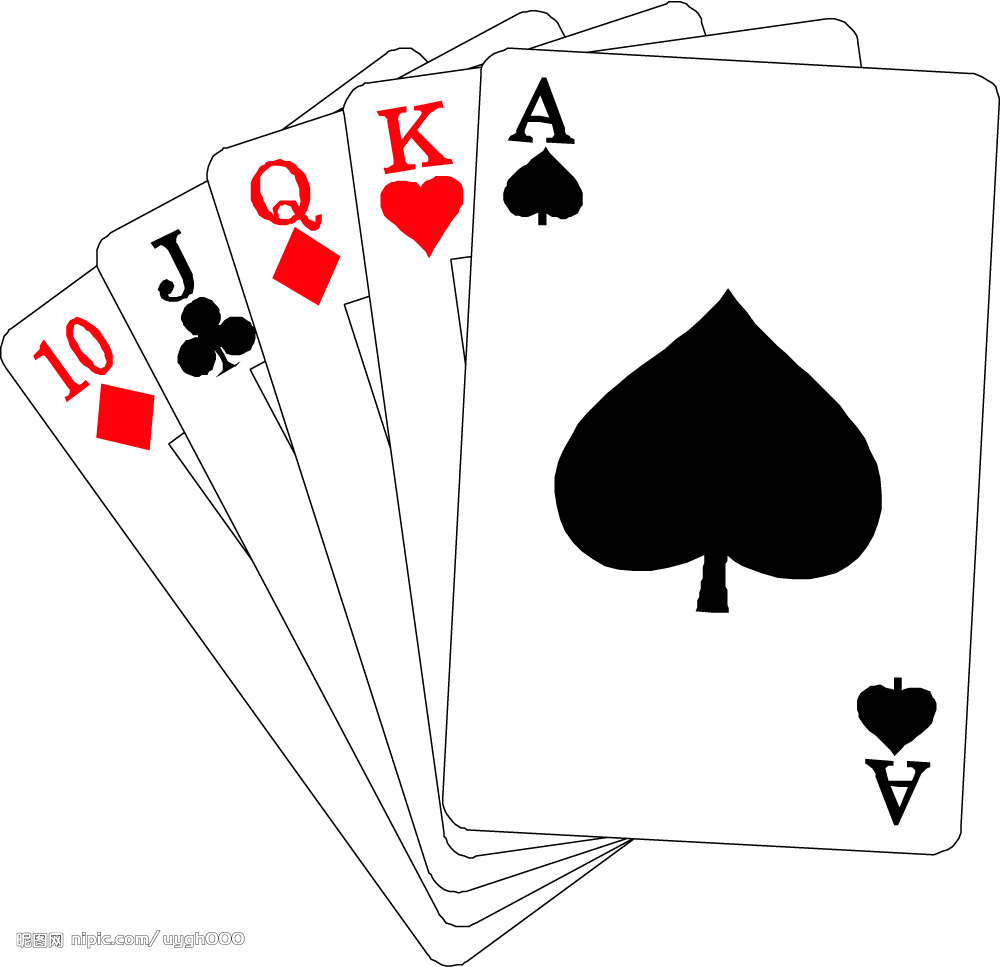 台南市鹽水國小何鳳珠
分數教學學具
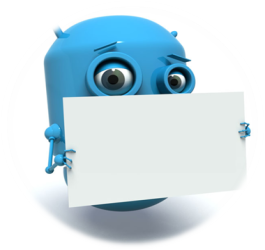 第一回合：大吃小
雙人賽
大數是小數的？倍
1.２人同時掀開一張牌
2.先喊出倍數關係者勝，可拿走牌
3.共進行１３回合
4.牌數多者獲勝
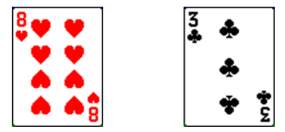 台南市鹽水國小何鳳珠
分數教學學具
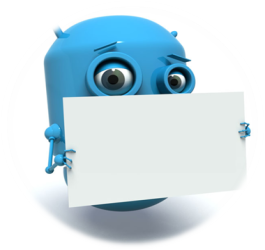 第二回合：小吃大
雙人賽
小數是大數的？倍
1.２人同時掀開一張牌
2.先喊出倍數關係者勝，可拿走牌
3.共進行１３回合
4.牌數多者獲勝
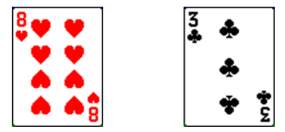 台南市鹽水國小何鳳珠
分數教學學具
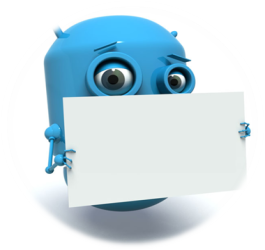 第三回合：大小通吃
PK賽
1.分兩大組對抗，每次派出一位組員
2.教師揭示題目，進行搶答
3.每位搶答４題，累計計分
4.答對次數多的組別獲勝
台南市鹽水國小何鳳珠
分數教學學具
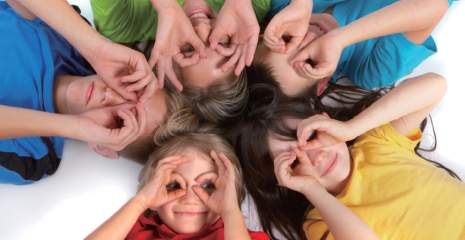 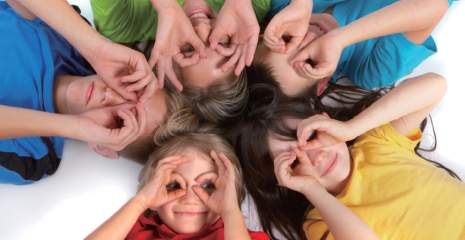 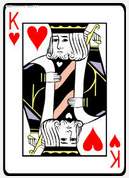 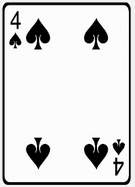 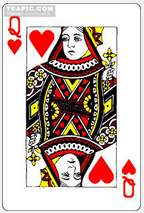 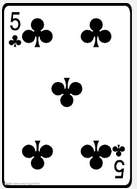 大欺小
小欺大
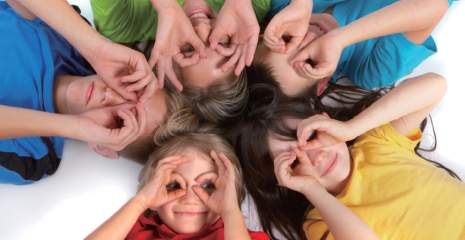 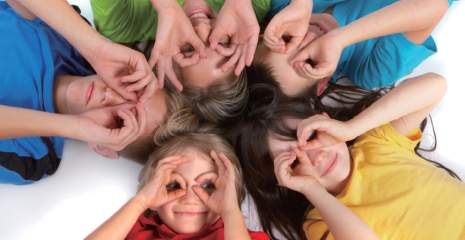 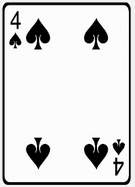 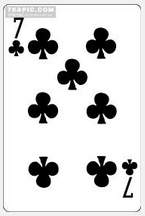 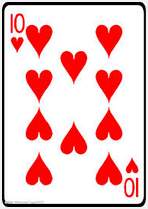 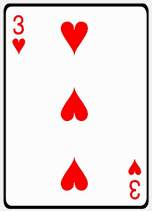 小欺大
大欺小
台南市鹽水國小何鳳珠
分數教學學具
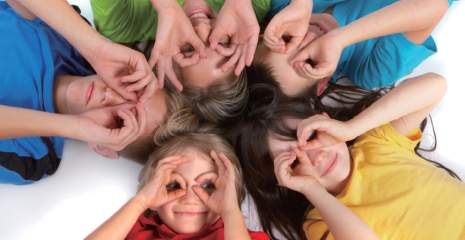 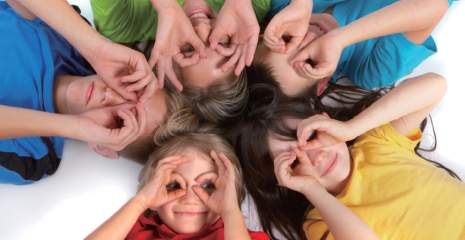 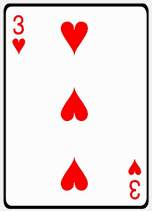 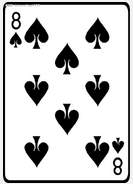 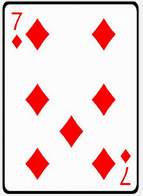 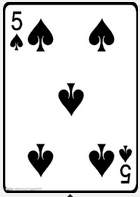 大欺小
小欺大
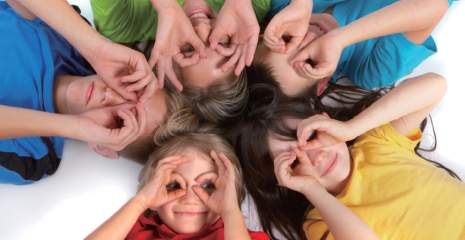 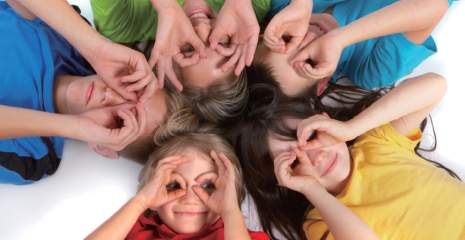 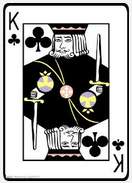 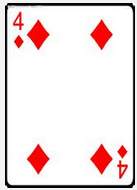 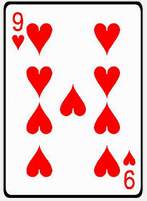 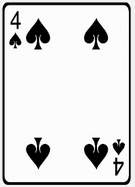 大欺小
大欺小
台南市鹽水國小何鳳珠
分數教學學具
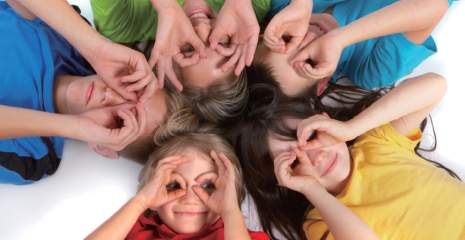 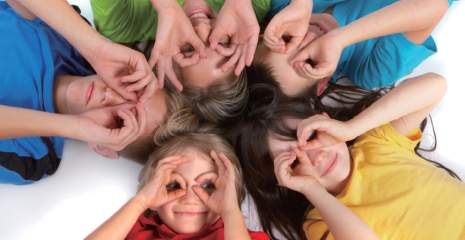 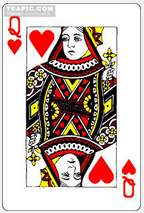 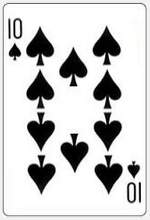 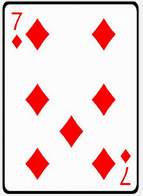 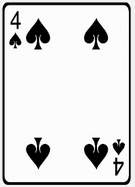 大欺小
小欺大
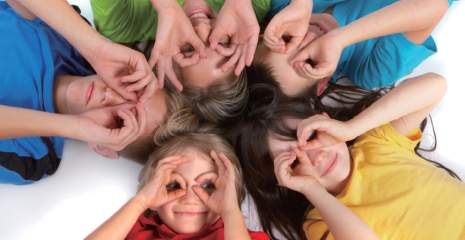 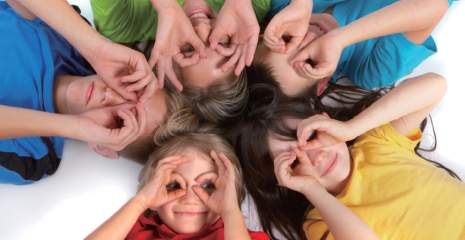 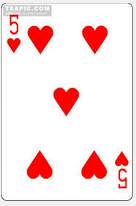 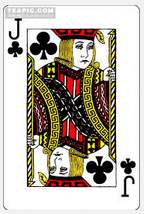 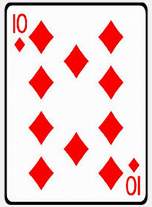 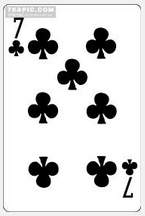 大欺小
大欺小
台南市鹽水國小何鳳珠
分數教學學具
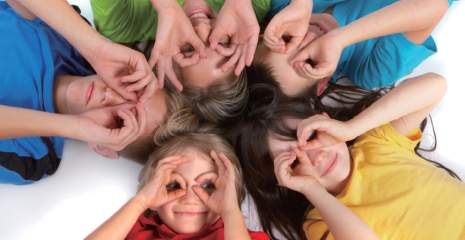 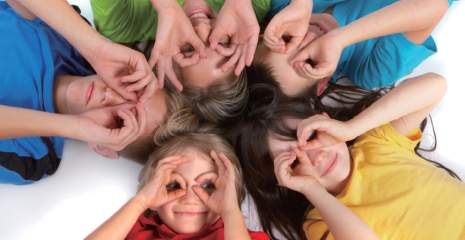 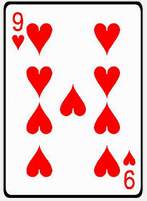 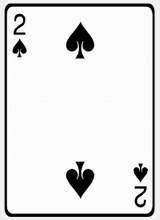 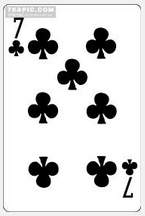 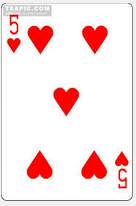 大欺小
大欺小
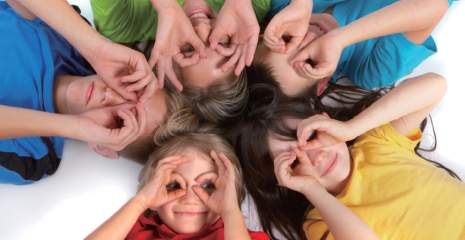 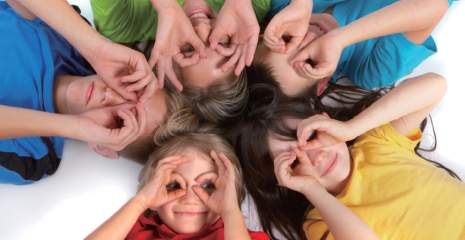 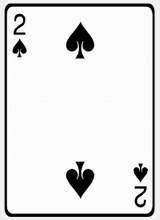 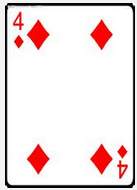 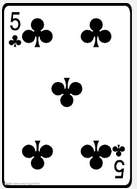 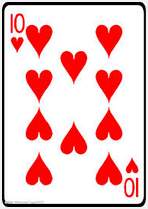 小欺大
大欺小
台南市鹽水國小何鳳珠
分數教學學具
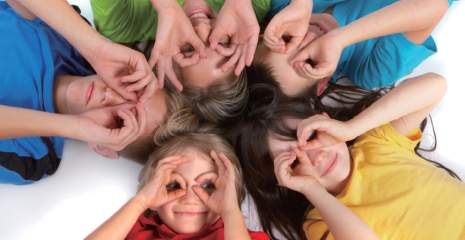 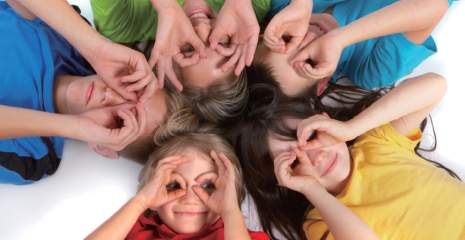 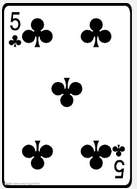 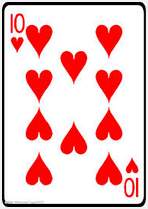 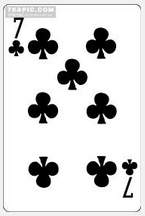 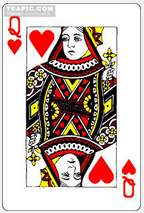 大欺小
小欺大
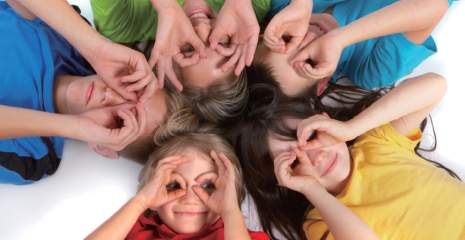 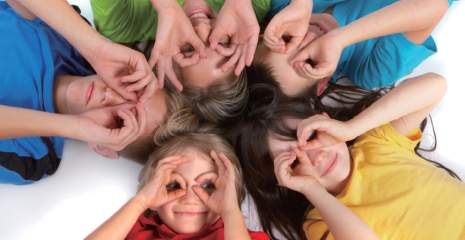 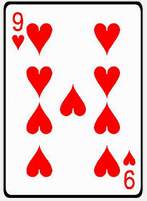 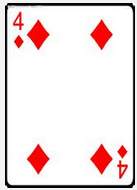 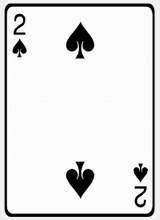 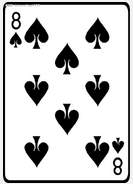 大欺小
小欺大
台南市鹽水國小何鳳珠
分數教學學具
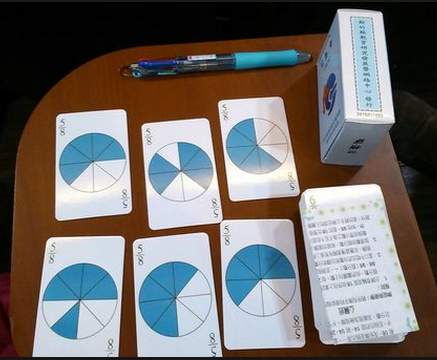 台南市鹽水國小何鳳珠
27
分數教學學具
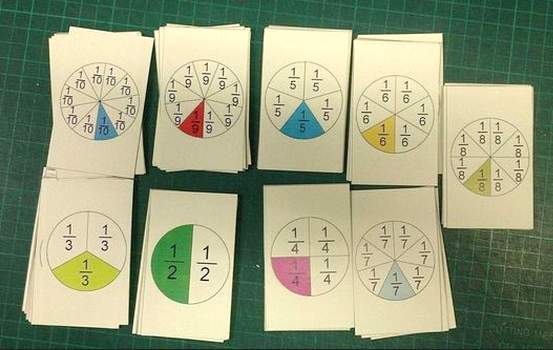 台南市鹽水國小何鳳珠
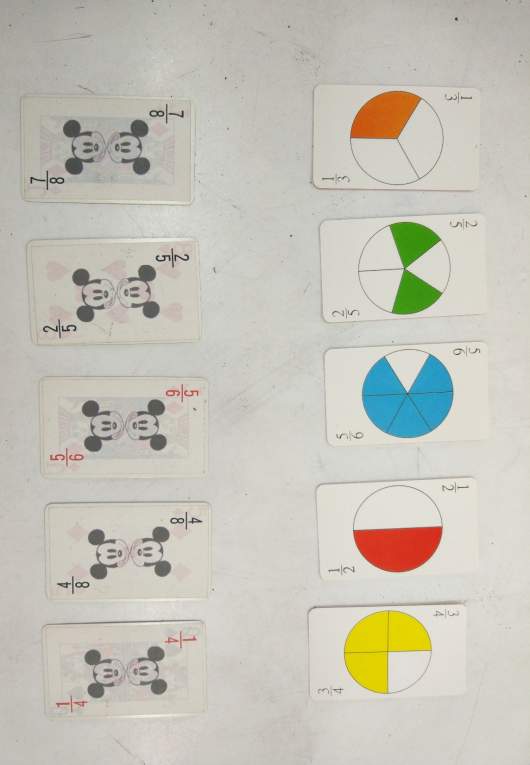 分數教學學具
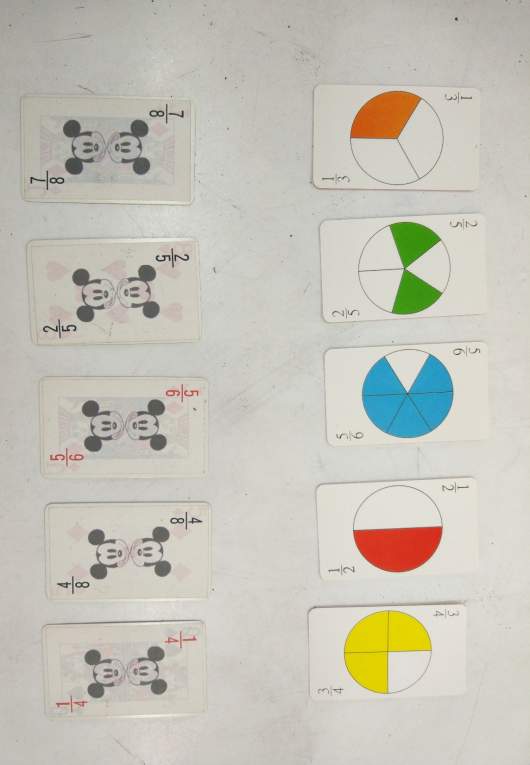 台南市鹽水國小何鳳珠
分數教學學具
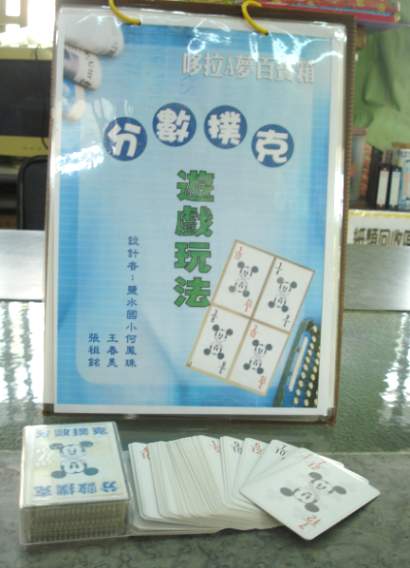 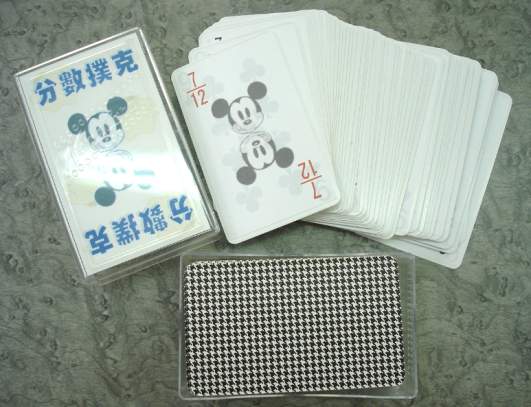 台南市鹽水國小何鳳珠
分數教學學具
分數的大小比較
善用     與１這兩個參照點。
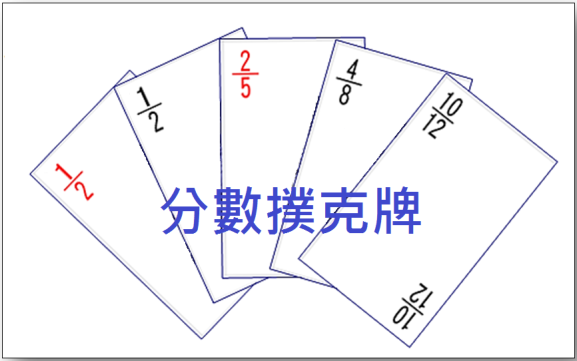 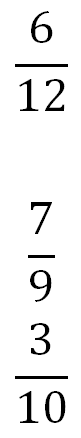 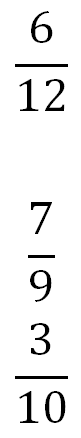 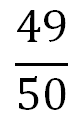 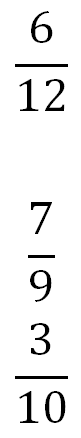 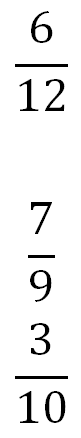 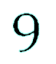 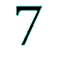 [Speaker Notes: 1.教師可以設計分數卡（或讓學生來設計），以分母為1－12，或是整十的分數，進行比大小的抽卡活動
2.展示這五張分數卡的目的是，不要學生遇到分數比大小時只會使用通分的方式來進行，希望利用這五個分數值，讓學生思考解題策略，以1／2為參照點，是超過1／2，還是未滿1／2，還是剛好1／2，以及是否很接近1，或是超過1。。。等，培養學生的數感]
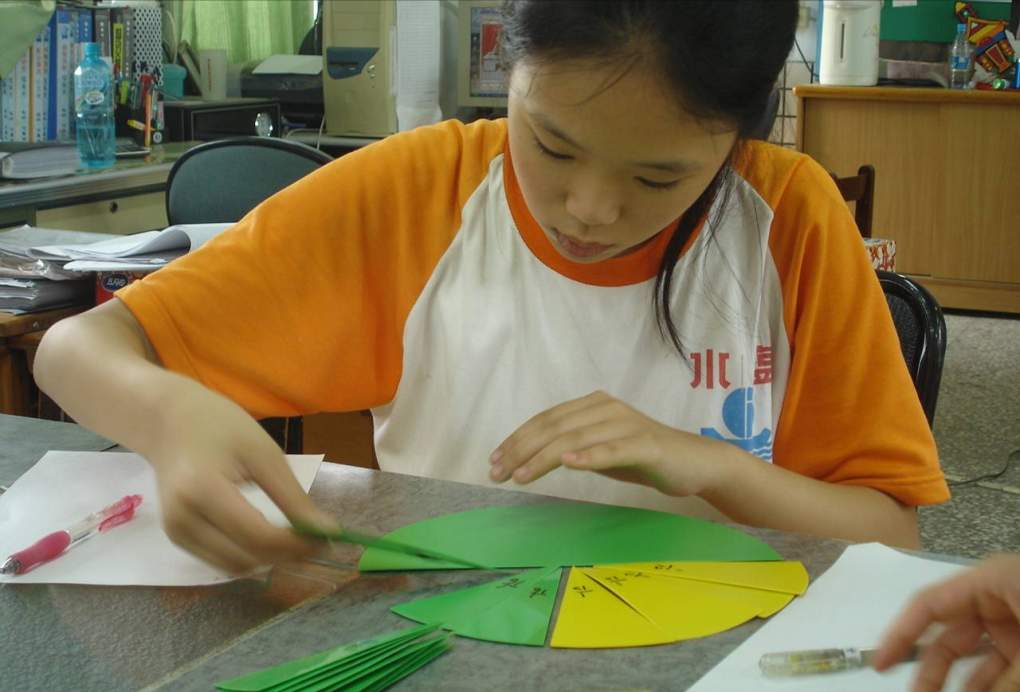 分數除法
臺南市國教輔導團  鹽水國小何鳳珠
judy_h@mail2000.com.tw
台南市鹽水國小何鳳珠
台南市鹽水國小何鳳珠
整數÷整數
分數×整數
整數×分數
分數×分數
分數除法
分數÷整數
整數÷分數
分數÷分數
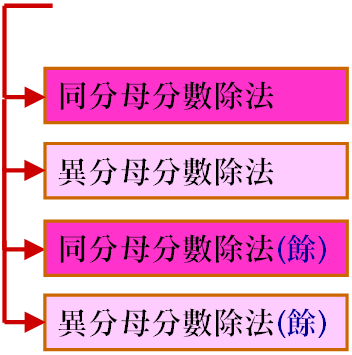 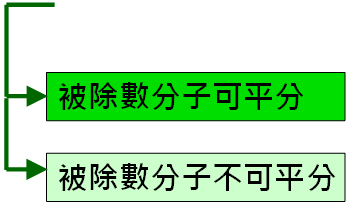 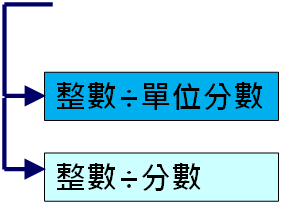 台南市鹽水國小何鳳珠
整數÷分數
分數÷分數
前置經驗：整數÷整數         整數×單位分數
曉銘有15張棒球卡，他把其中的　送給弟弟，弟弟得到幾張棒球卡？
15張平分為3等分
  15÷3＝5

15張的
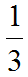 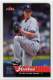 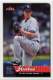 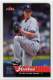 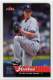 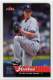 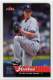 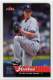 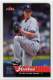 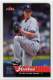 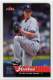 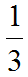 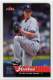 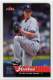 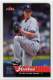 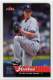 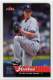 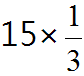 分數÷整數
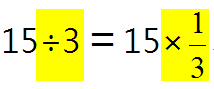 台南市鹽水國小何鳳珠
整數÷分數
分數÷分數
類化：
可適時引入
倒數的概念
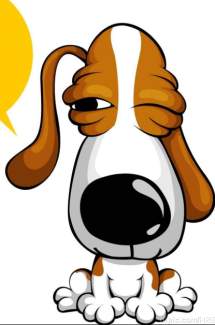 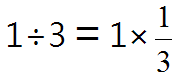 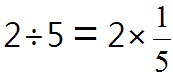 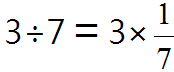 分數÷整數
前置經驗：整數÷整數         整數×單位分數
台南市鹽水國小何鳳珠
整數÷分數
分數÷分數
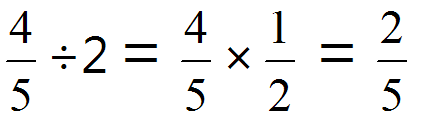 完整的１
分數÷整數
類型一：被除數的分子可以平分
把一張紙的　平分成2份，每份是這張紙的幾分之幾？
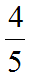 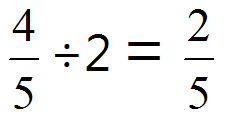 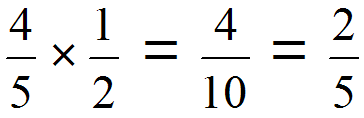 台南市鹽水國小何鳳珠
整數÷分數
分數÷分數
完整的１
分數÷整數
類型二：被除數的分子不可以平分
把一張紙的　平分成3份，每份是這張紙的幾分之幾？
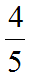 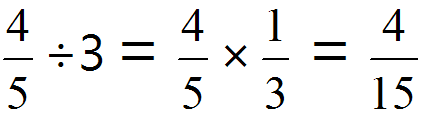 台南市鹽水國小何鳳珠
整數÷分數
分數÷分數
分數÷整數
類型一：整數÷單位分數(以包含除的方式引入)
例1：1公升的果汁，每  公升倒一杯，全部倒完可倒幾杯
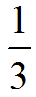 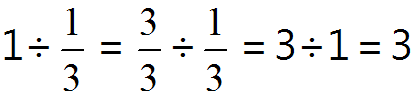 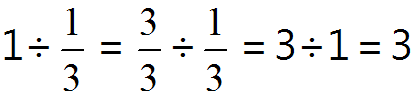 台南市鹽水國小何鳳珠
整數÷分數
分數÷分數
1杯是   公升，那麼每1公升可以倒3杯
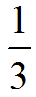 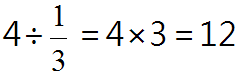 分數÷整數
類型一：整數÷單位分數(以包含除的方式引入)
例2：4公升的果汁，每  公升倒一杯，全部倒完可倒幾杯
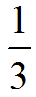 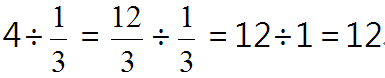 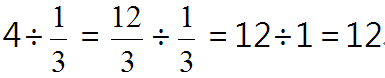 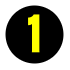 ３杯
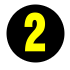 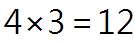 台南市鹽水國小何鳳珠
整數÷分數
分數÷分數
1公升
1杯
1杯
1杯
1杯
1杯
1杯
1杯
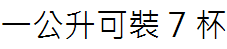 杯
1
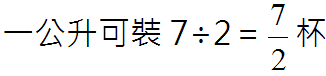 2
1杯
1杯
1杯
分數÷整數
類型一：整數÷單位分數(以包含除的方式引入)
關鍵：單位量策略 
      (以1公升為單位)
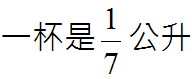 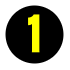 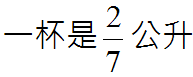 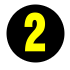 台南市鹽水國小何鳳珠
整數÷分數
分數÷分數
1公升
1杯
1杯
1
1
杯
杯
2
4
1杯
1杯
分數÷整數
類型一：整數÷單位分數(以包含除的方式引入)
關鍵：單位量策略 
       (以1公升為單位)
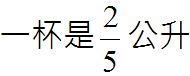 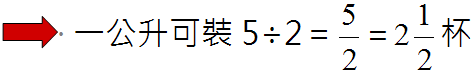 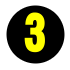 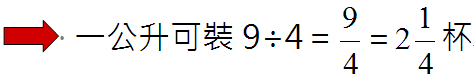 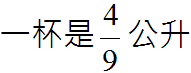 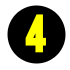 台南市鹽水國小何鳳珠
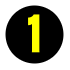 整數÷分數
分數÷分數
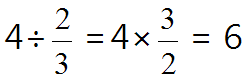 推得
3
2
1杯是   公升，那麼～
每1公升可以倒3÷2杯，即　杯
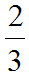 杯
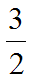 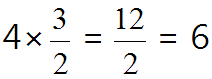 分數÷整數
類型二：整數÷分數(以包含除的方式引入)
例1：4公升的果汁，每  公升倒一杯，全部倒完可倒幾杯？
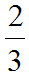 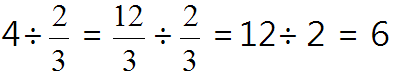 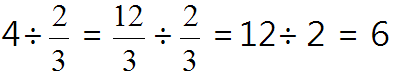 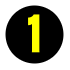 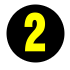 台南市鹽水國小何鳳珠
整數÷分數
分數÷分數
轉換為同分母分數相除
1杯是  公升，那麼～每1公升可以倒5÷2杯，即　杯(2  )
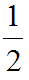 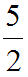 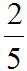 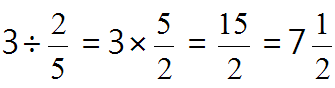 顛倒相乘
分數÷整數
類型二：整數÷分數(以包含除的方式引入)
例2：3公升的果汁，每  公升倒一杯，全部倒完可倒幾杯
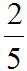 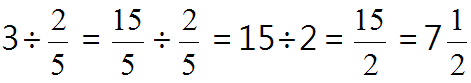 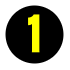 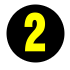 台南市鹽水國小何鳳珠
整數÷分數
分數÷分數
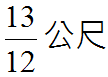 ︸
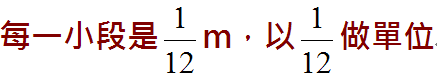 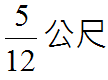 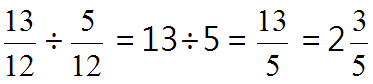 分數÷整數
類型一：同分母分數除法
例1：
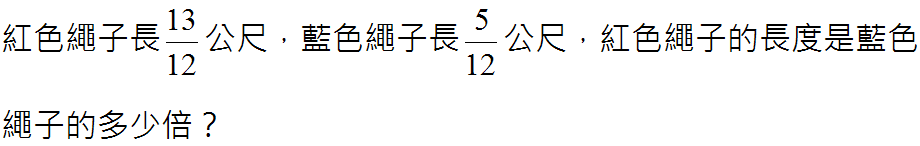 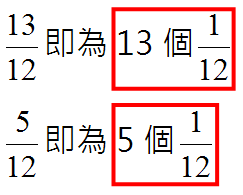 台南市鹽水國小何鳳珠
整數÷分數
分數÷分數
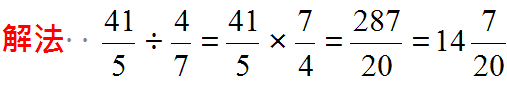 分數÷整數
類型二：異分母分數除法
例1：
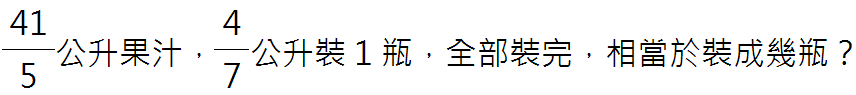 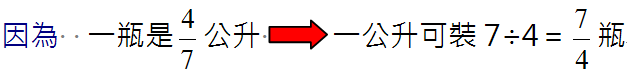 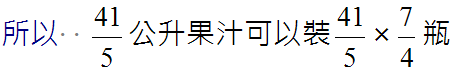 台南市鹽水國小何鳳珠
整數÷分數
分數÷分數
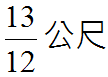 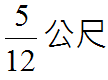 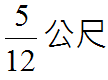 3
個蝴蝶結
5
一個蝴蝶結
一個蝴蝶結
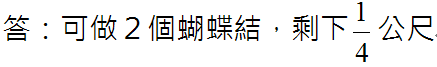 分數÷整數
類型三：同分母分數除法(有餘數)
例1：
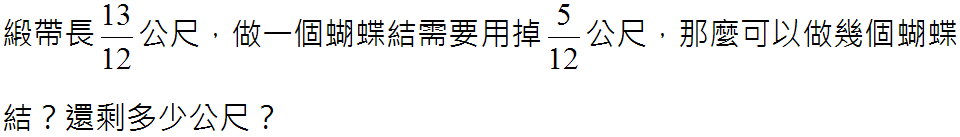 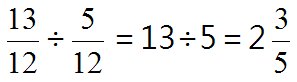 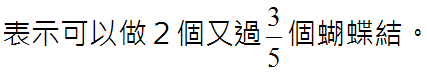 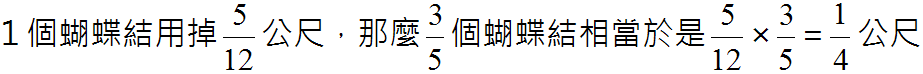 台南市鹽水國小何鳳珠
整數÷分數
分數÷分數
分數÷整數
類型四：異分母分數除法(有餘數)
例1：
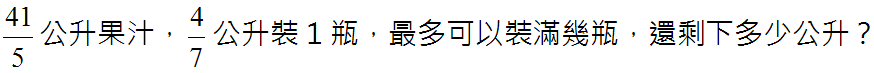 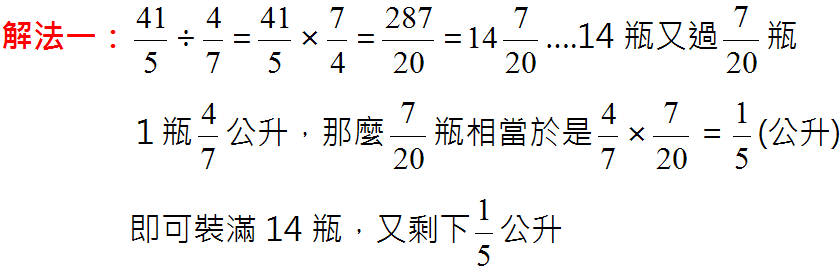 台南市鹽水國小何鳳珠
整數÷分數
分數÷分數
分數÷整數
類型四：異分母分數除法(有餘數)
例1：
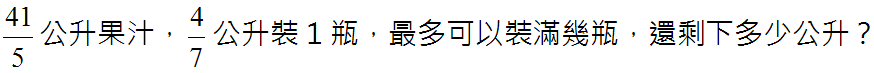 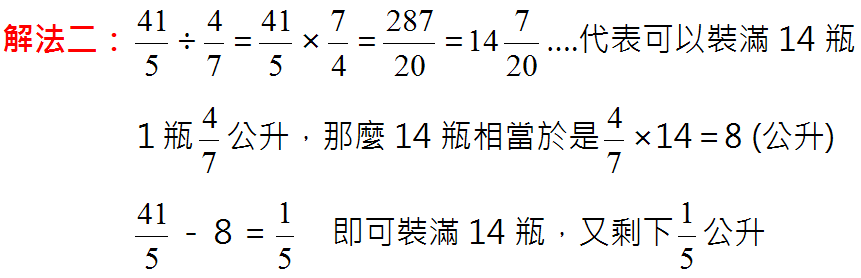 台南市鹽水國小何鳳珠